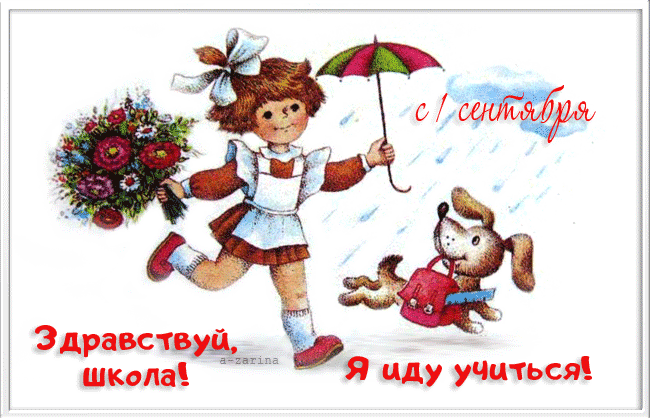 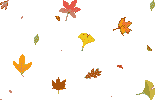 Р
О
Д
И
Н
А
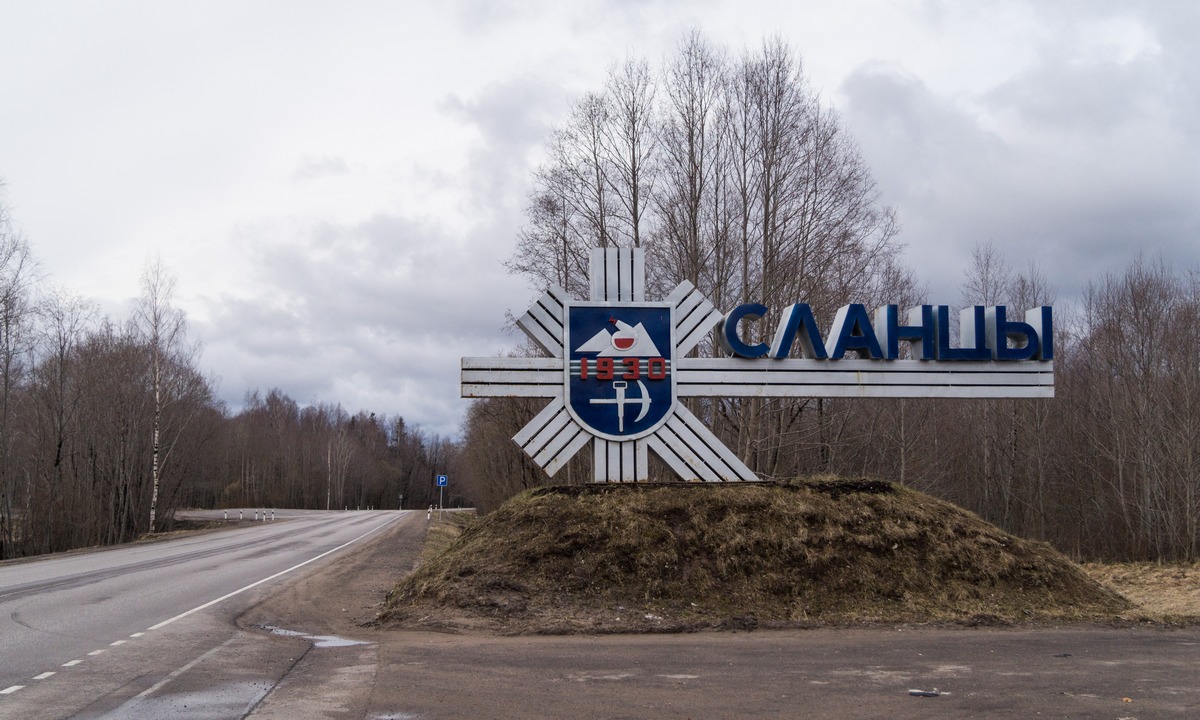 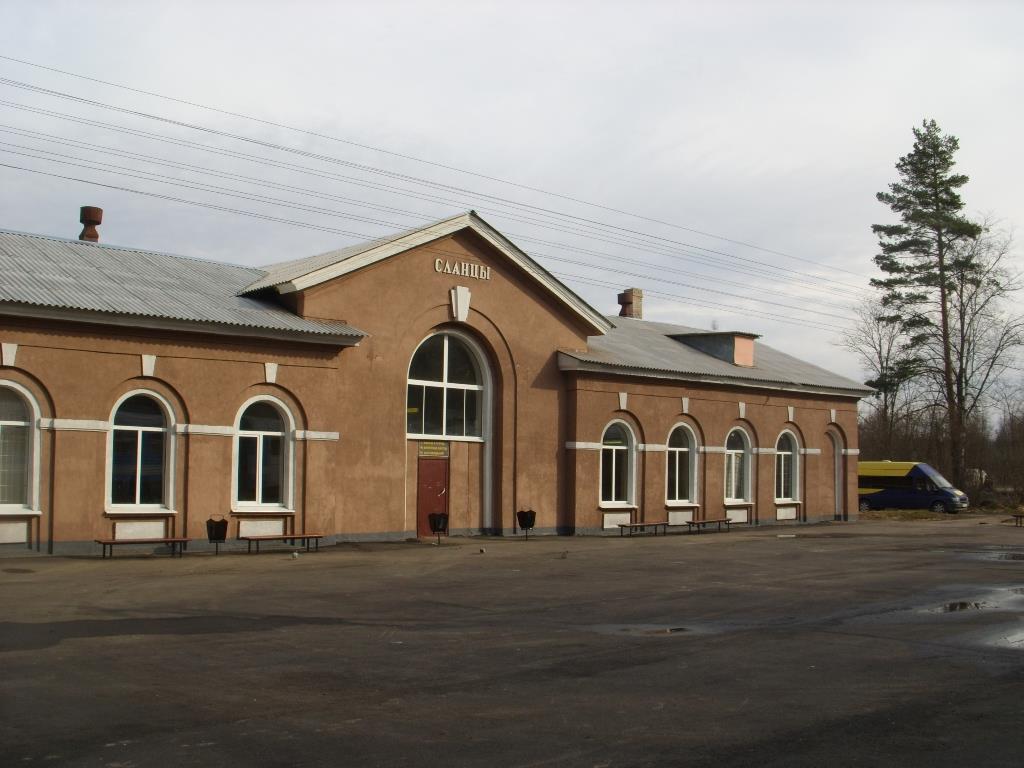 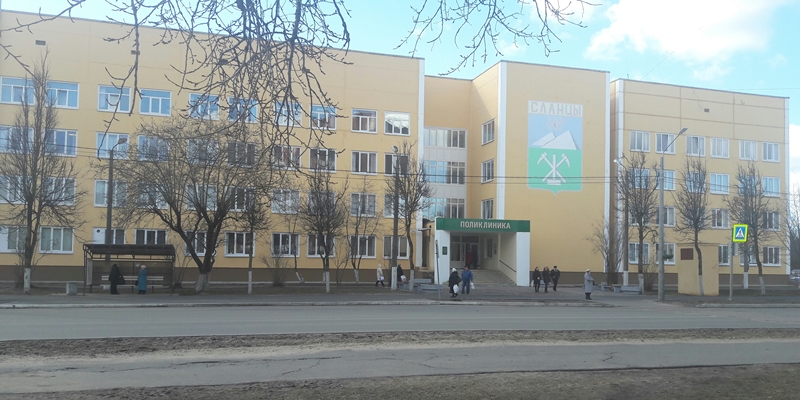 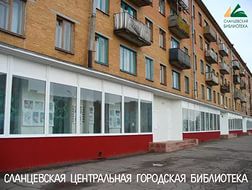 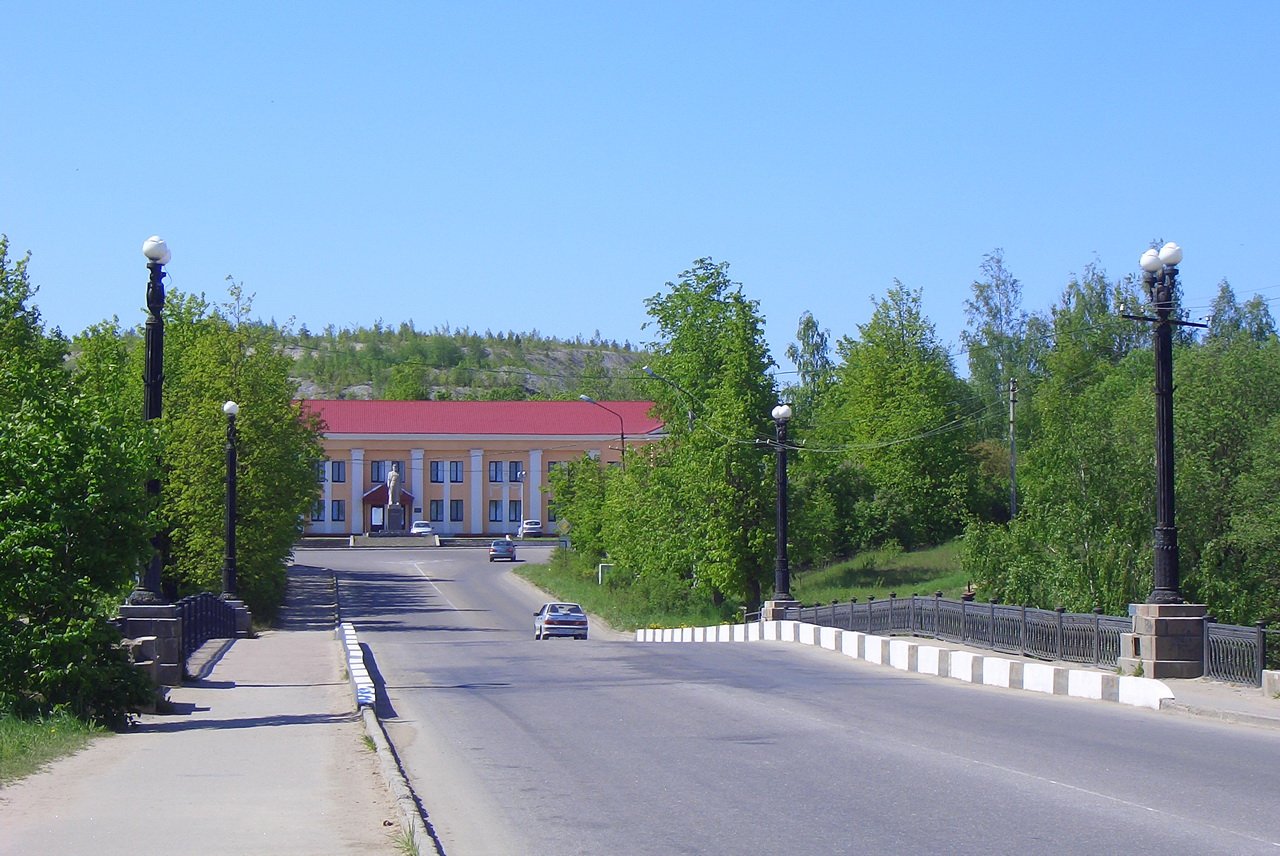 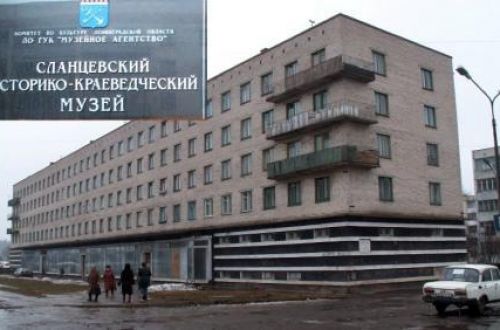 ЛЮБЛЮ   СВОЙ   КРАЙ   РОДНОЙ!
А  ЧТО  НАС   ОКРУЖАЕТ?
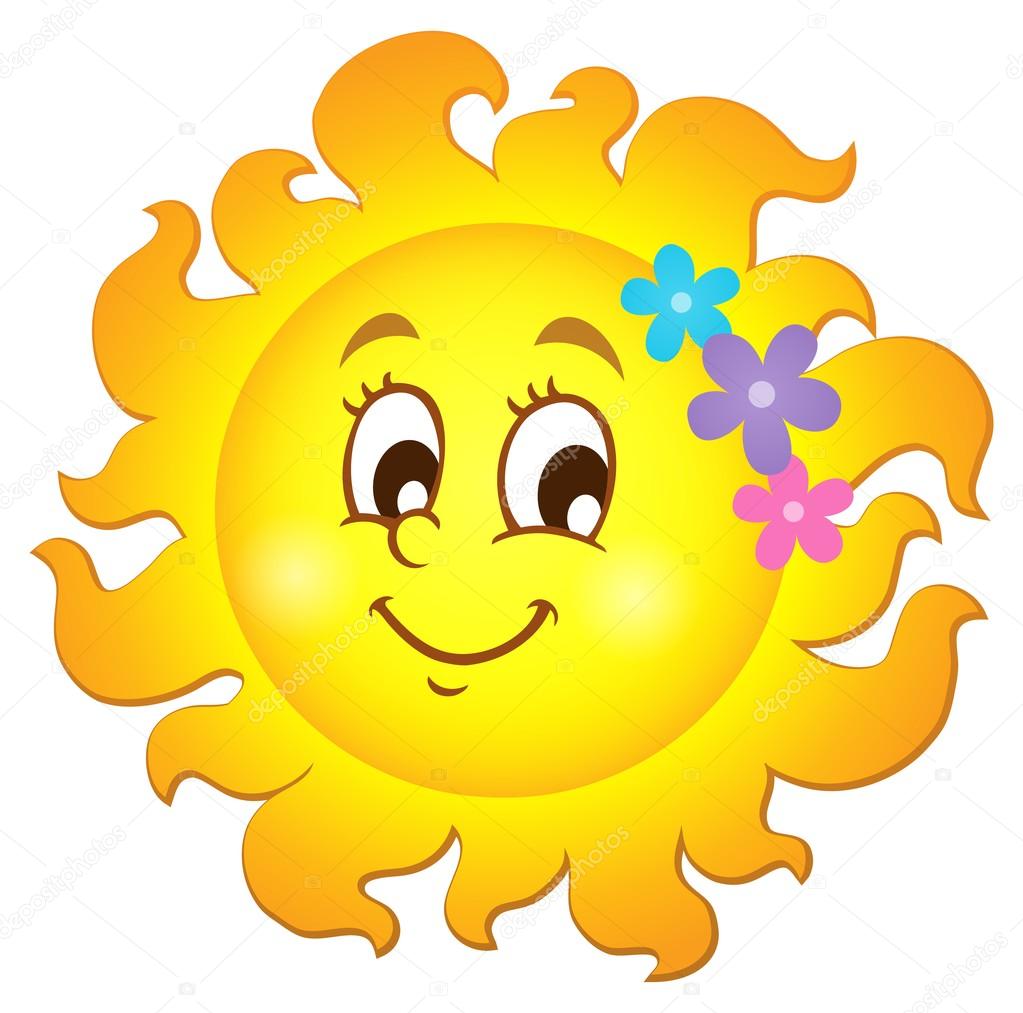 Ты весь мир обогреваешьИ усталости не знаешь,Улыбаешься в оконце,А зовут тебя все ...
Если в школу ты пошел —Новый статус приобрел.Был ребенок, был дошкольник,А теперь зовешь …
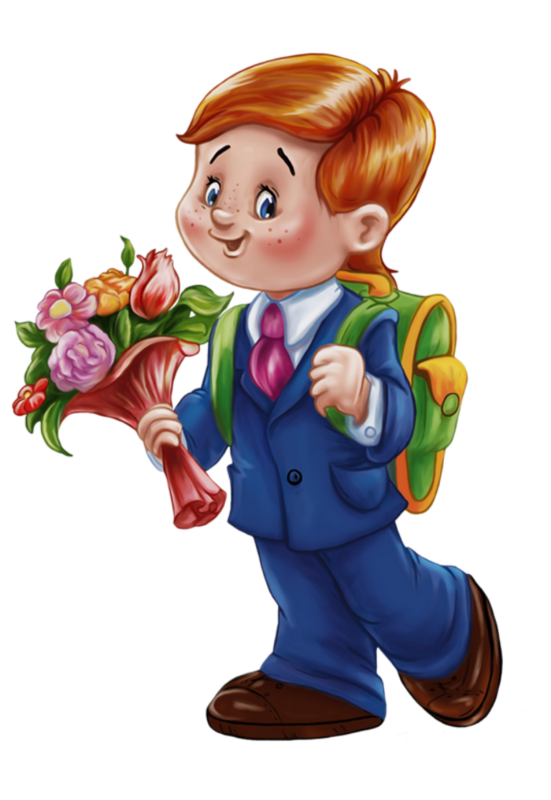 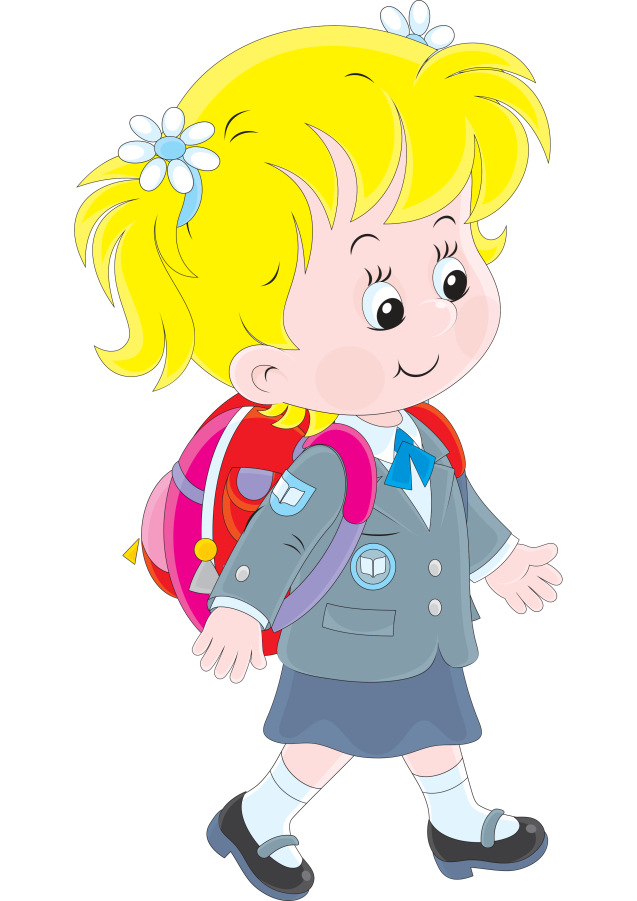 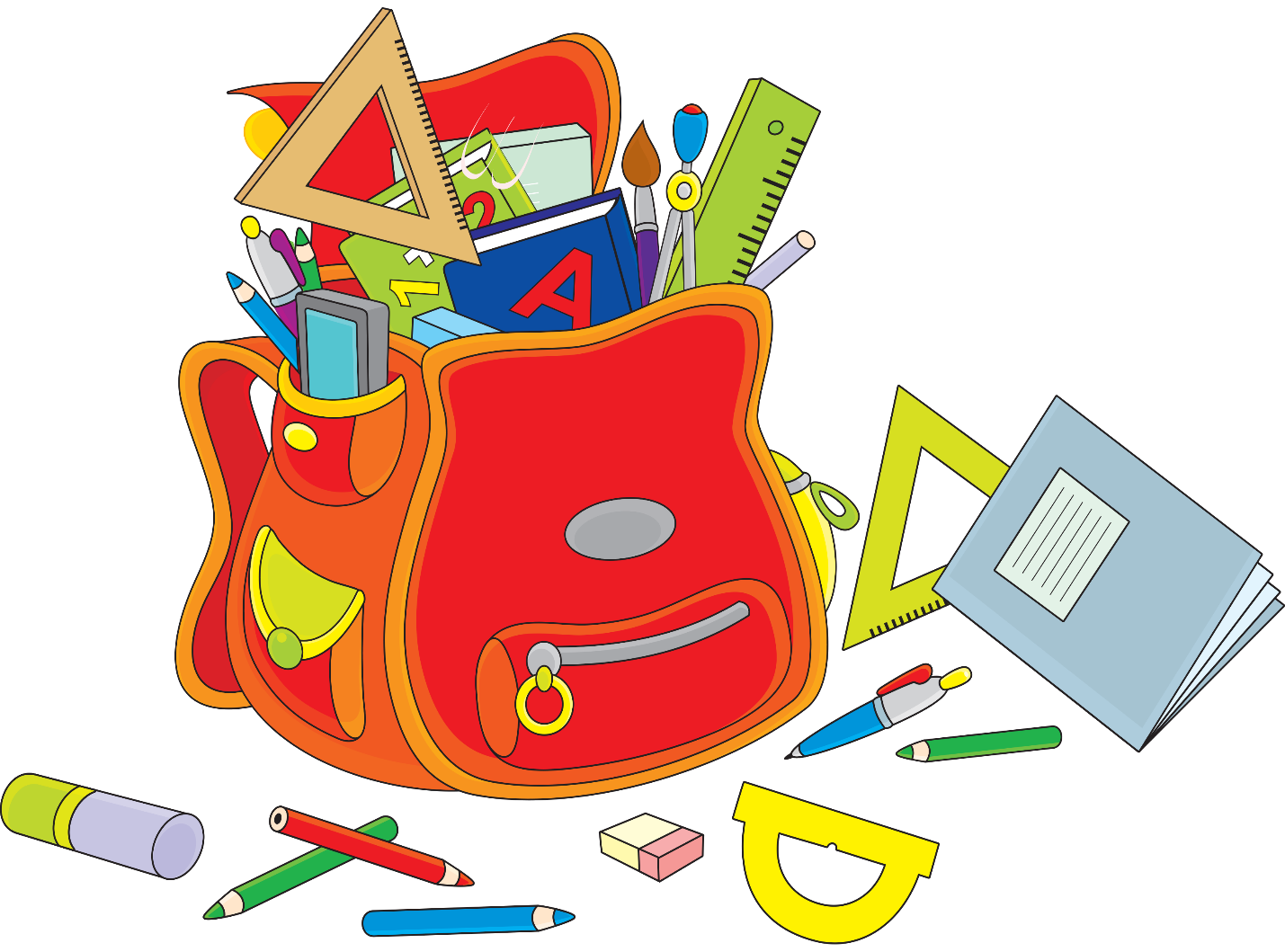 ШКОЛЬНЫЕ   ПРИНАДЛЕЖНОСТИ
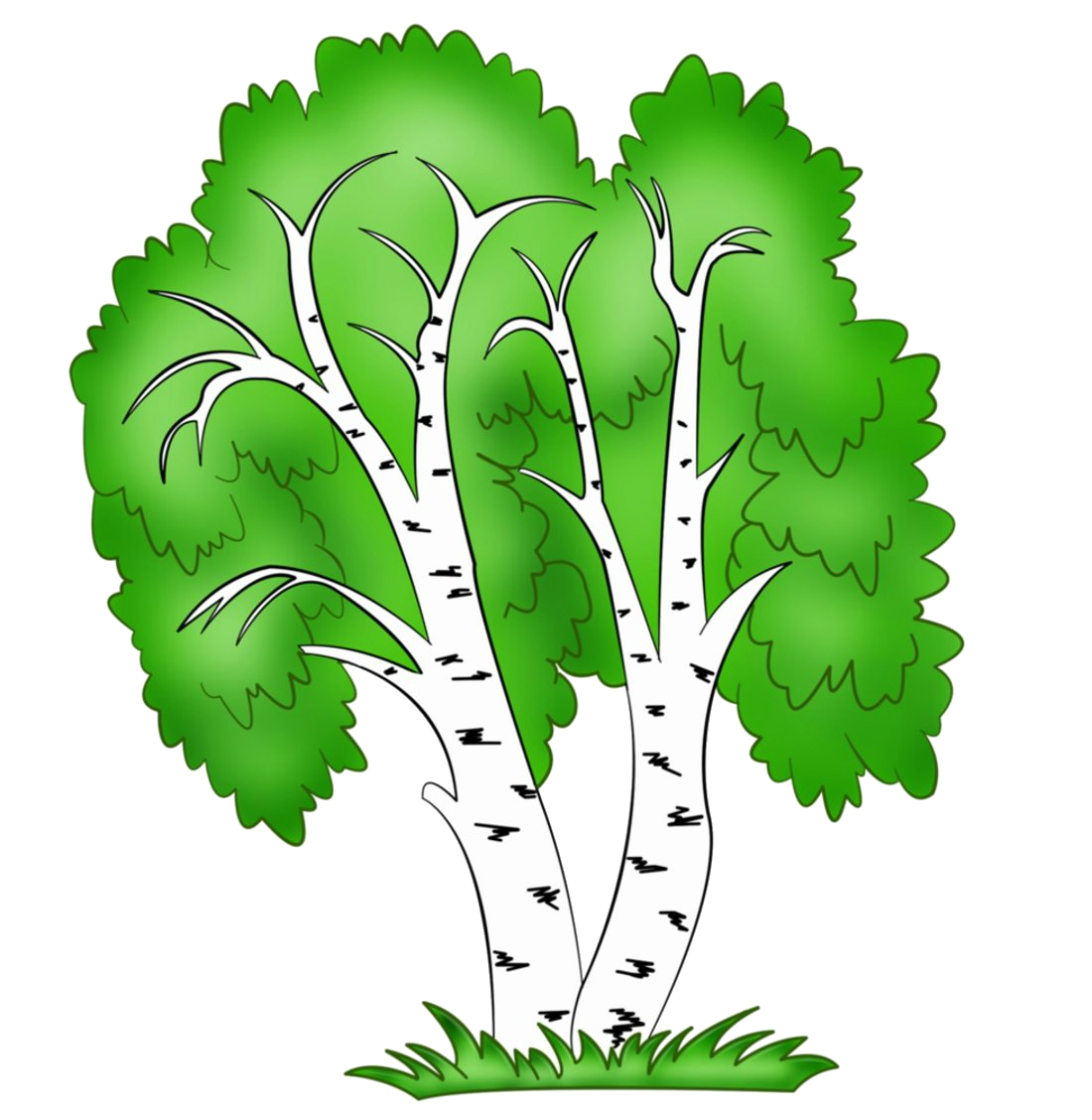 В белом сарафане 
Стала на поляне. К ней слетелись птицы, 
Сели на косицы…
Очень много окон в нем.Мы живем в нем. Это…
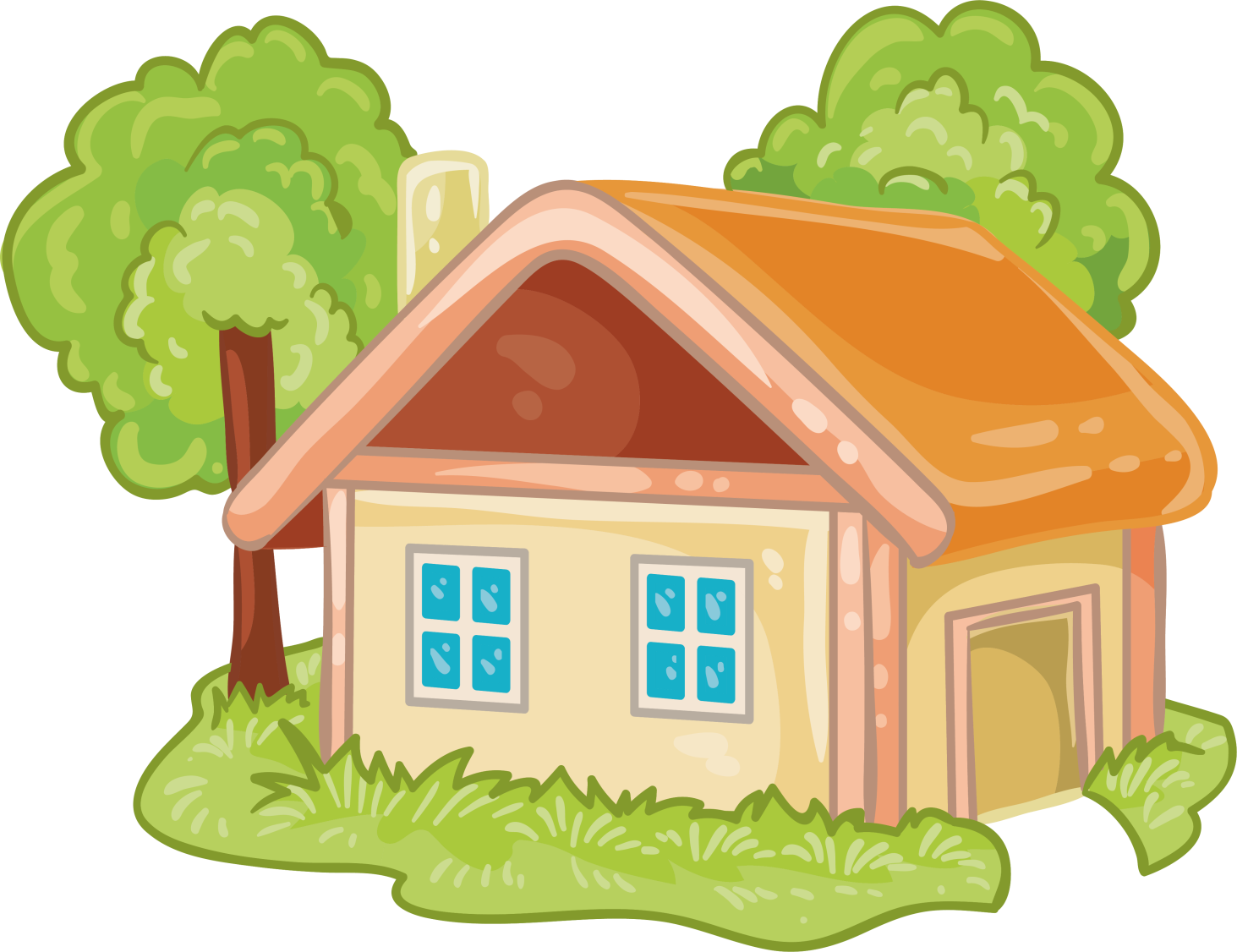 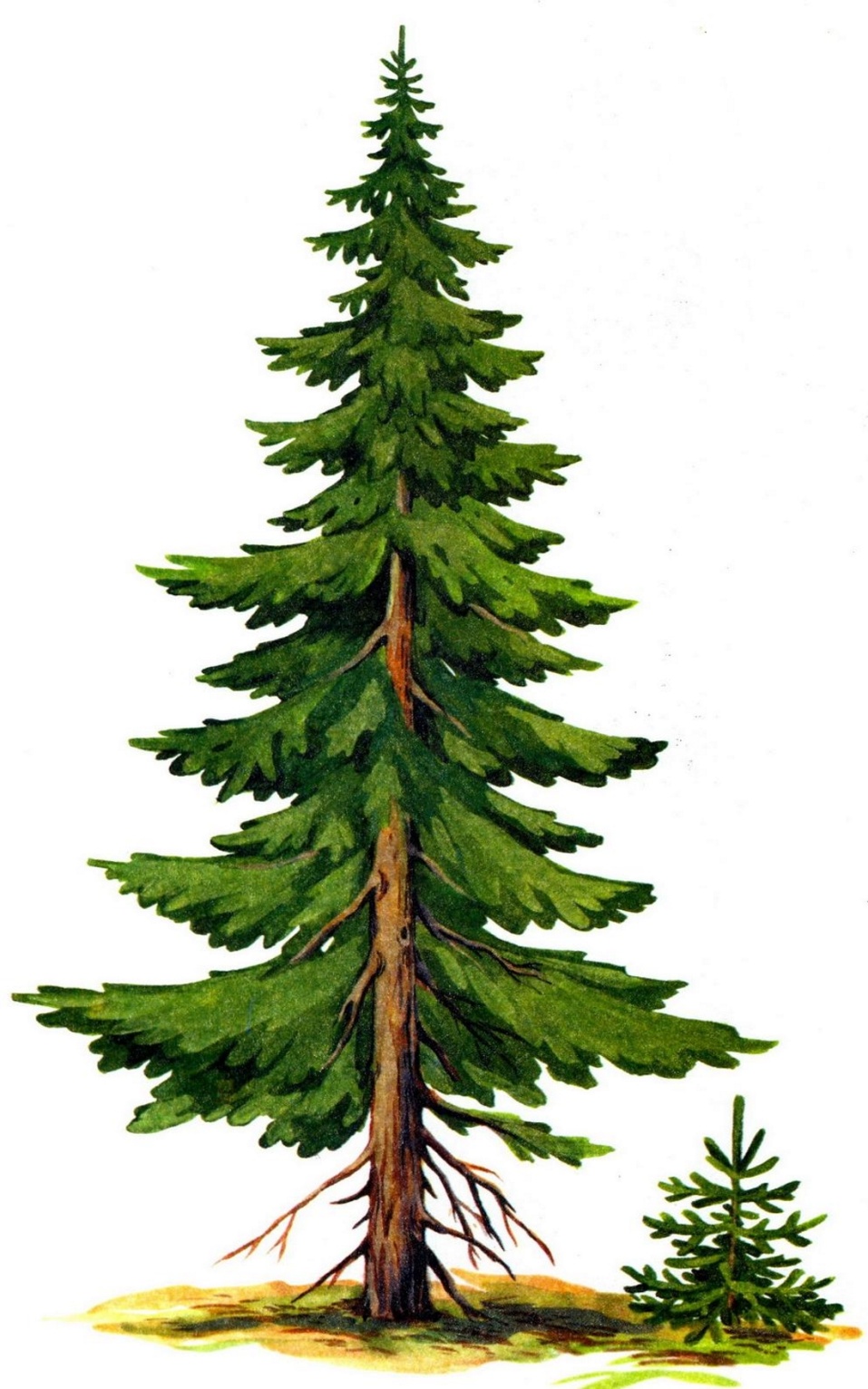 У нее одежки колки:Все иголки, да иголки.Звери шутят:«Дядя еж на нее слегка похож».
Летом он в лесу растет,Сам в корзинку не идет.Ему нужно поклониться,Ножку срезать, не лениться.
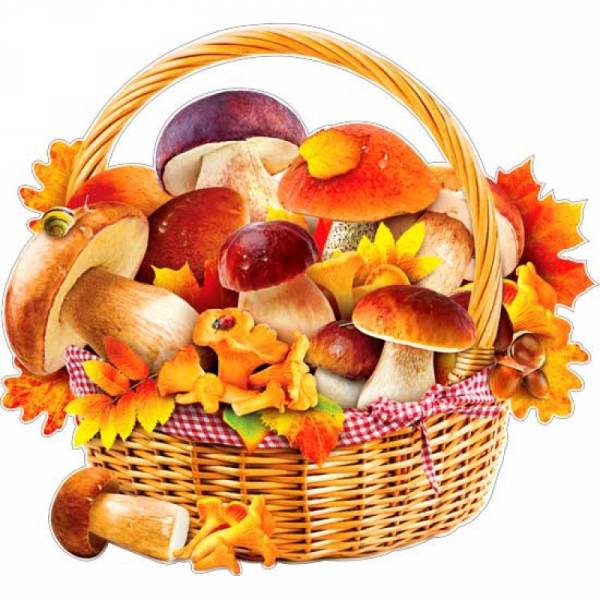 Лежала между елками
Подушечка с иголками.
Тихонечко лежала,
Потом вдруг убежала.
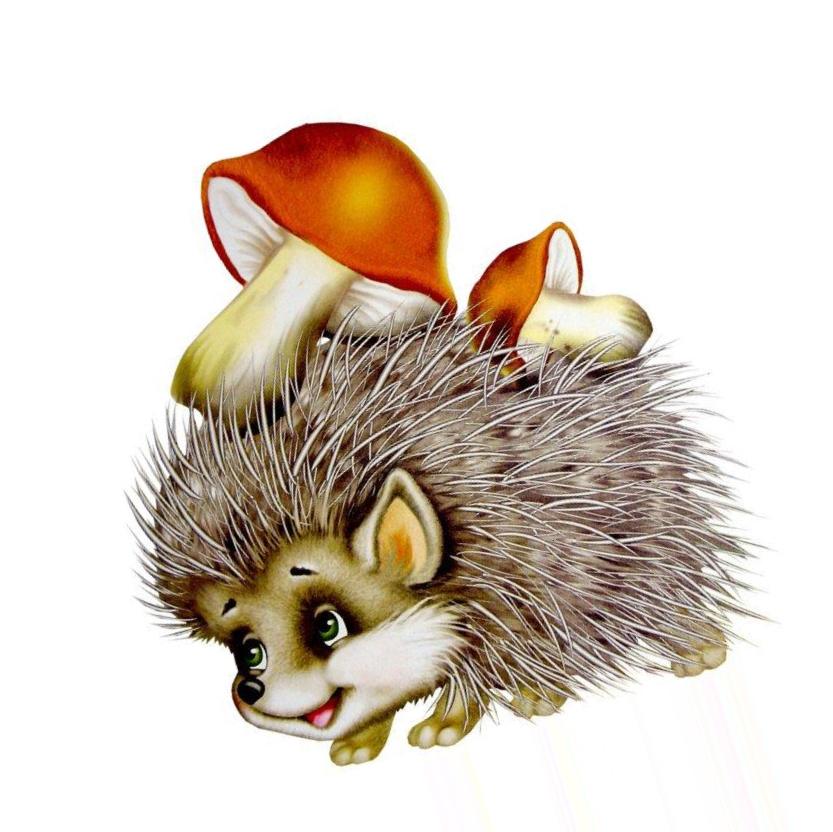 ЗНАЙ    И   ЛЮБИ
СВОЮ   РОДИНУ!!!